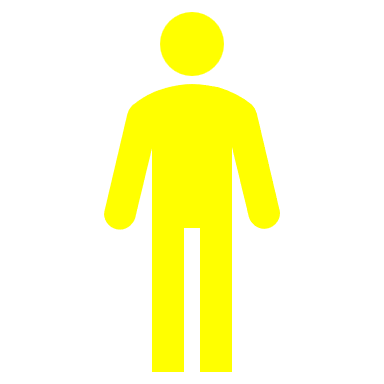 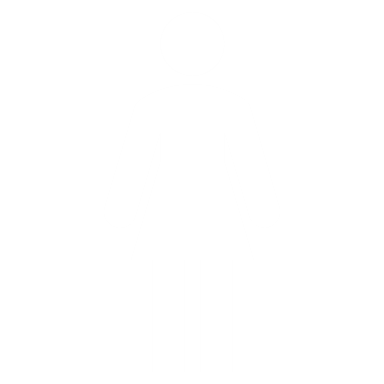 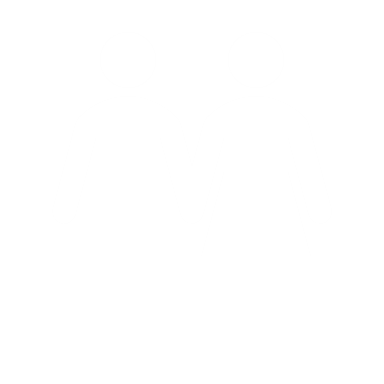 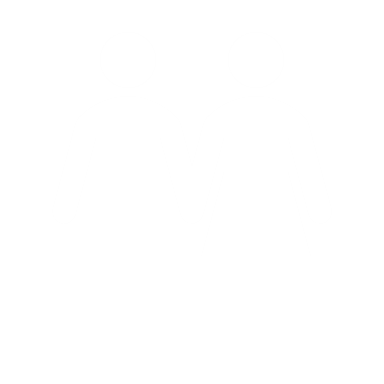 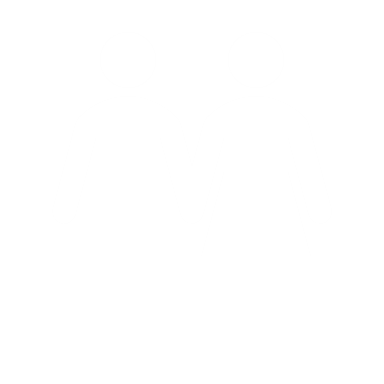 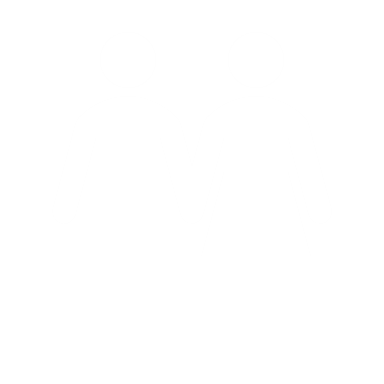 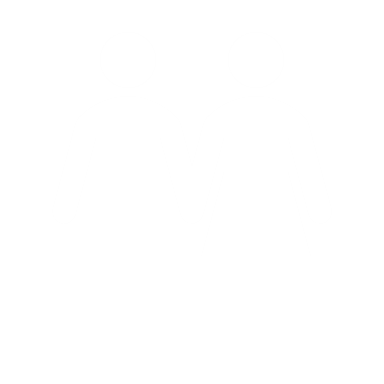 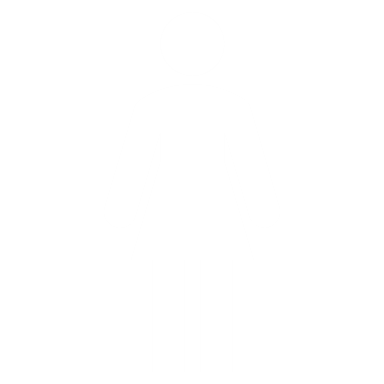 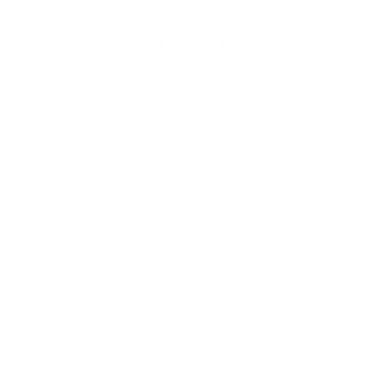 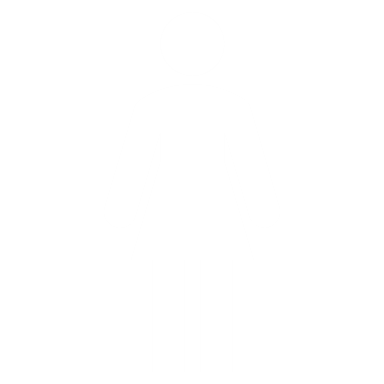 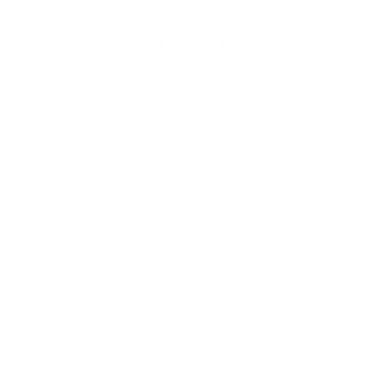 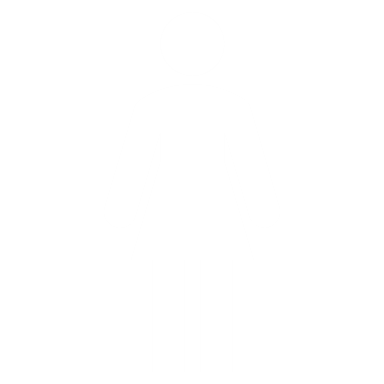 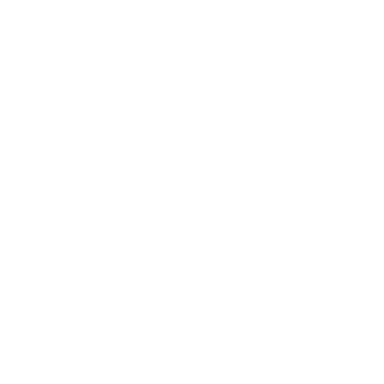 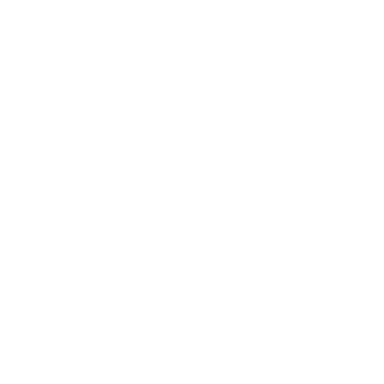 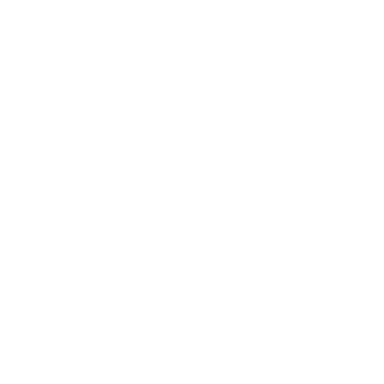 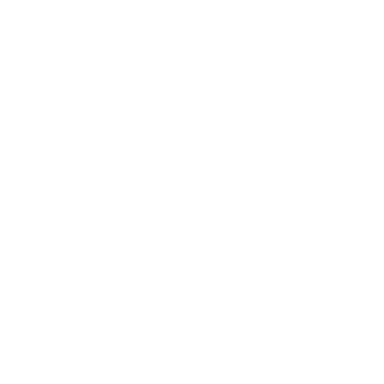 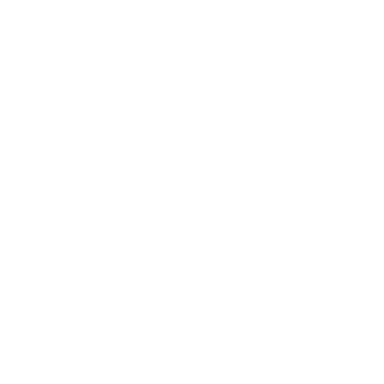 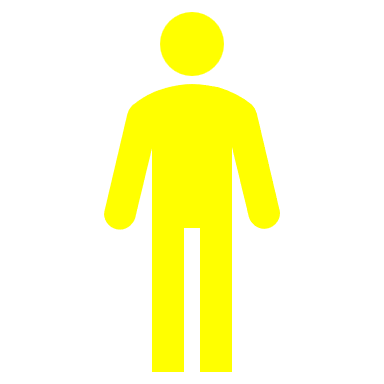 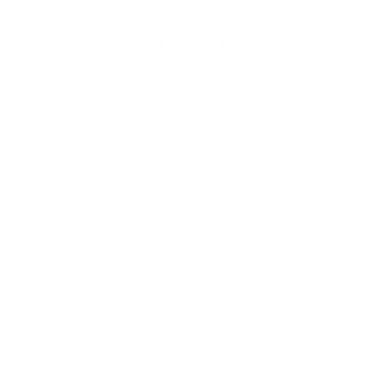 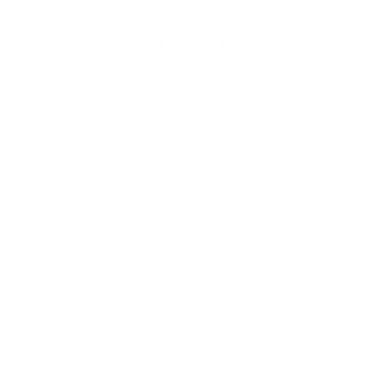 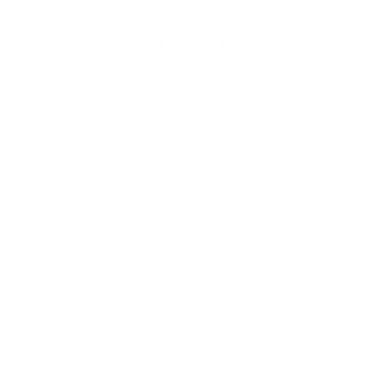 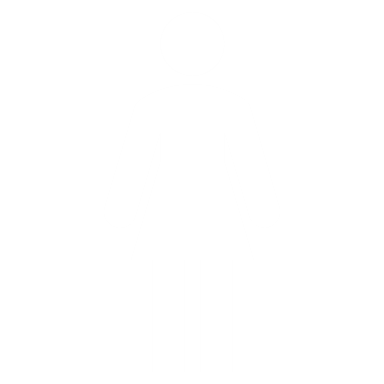 1	2	3	4	5	6	7	
		     |       |	     |       |       |       |       |      |       

1. Beginnings
2. Patriarchs
3. Sojourn / Conquest / Settlement
4. United Monarchy
5. Divided Monarchy
6. Exile
7. Return from Exile / Post-exilic Judaism
4
A covenant is an agreement enacted between two or more parties in which promises are made under oath to perform or to refrain from certain actions stipulated in advance.
• Fictive kinship
8
• Parity Covenants
• Suzerain/Vassal Covenants